Year 3 and 4 multiplication workshop
AIMS
Introduce the statutory year 4 multiplication test
Understand the order for learning tables
Learning tricks
Give ideas for multiplication practice
Year 3 and 4 multiplication workshop
This year is the first year of the multiplication test.

It is done online
There are 36 questions
The children have 6 seconds to read, recall and type in the answer
After 6 seconds they automatically move onto the next question.
The focus is on x6 x7 x8 x9
Year 3 and 4 multiplication workshop
PRACTISE TESTS
Maths trainer multiplication                                                                 Multiplication tables checker
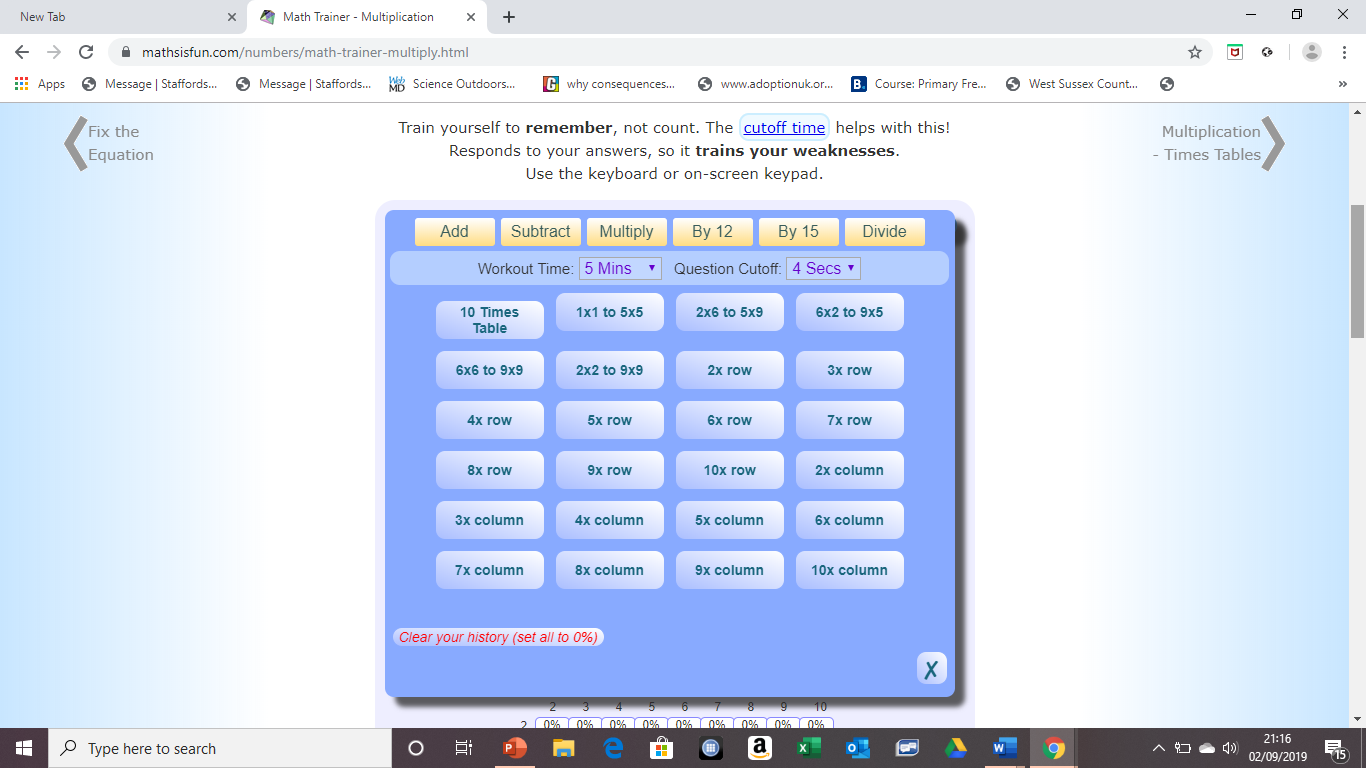 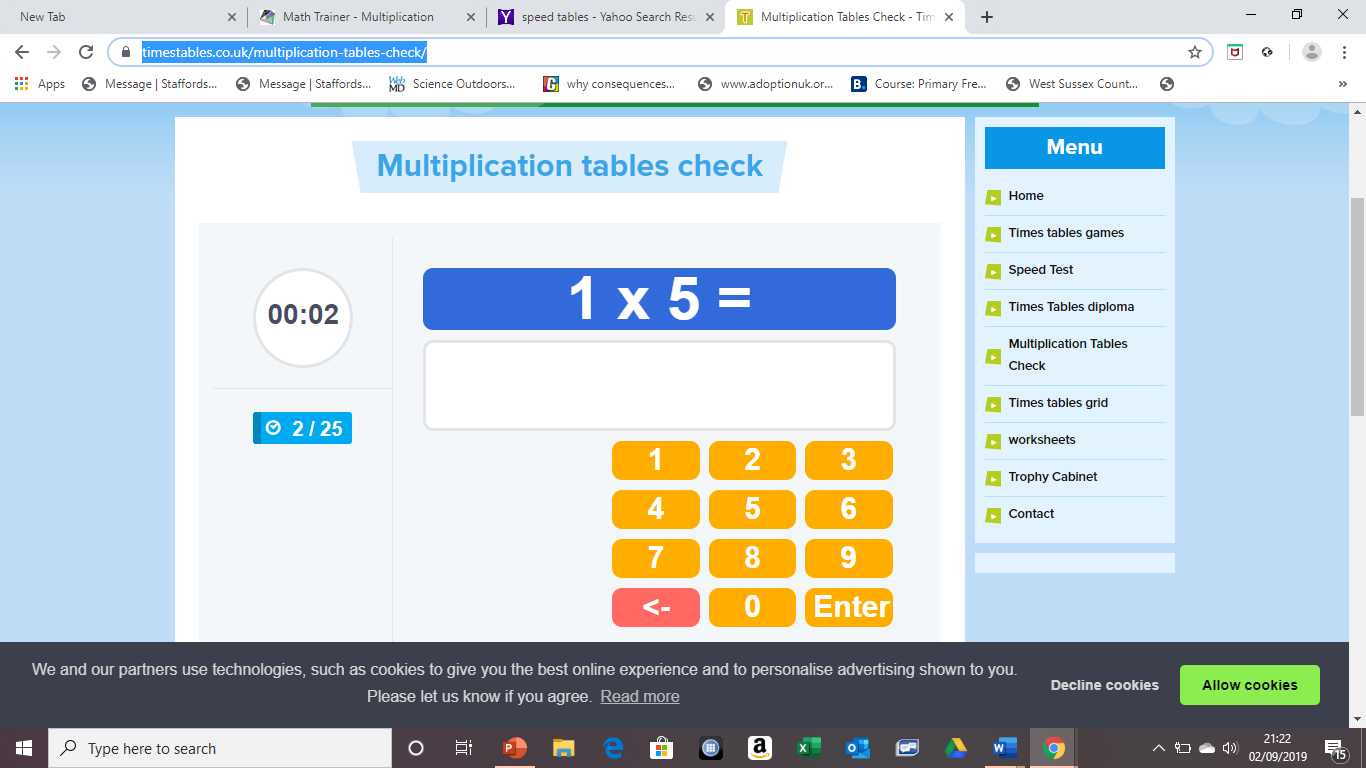 Times tables speed test                                                                 Maths frame
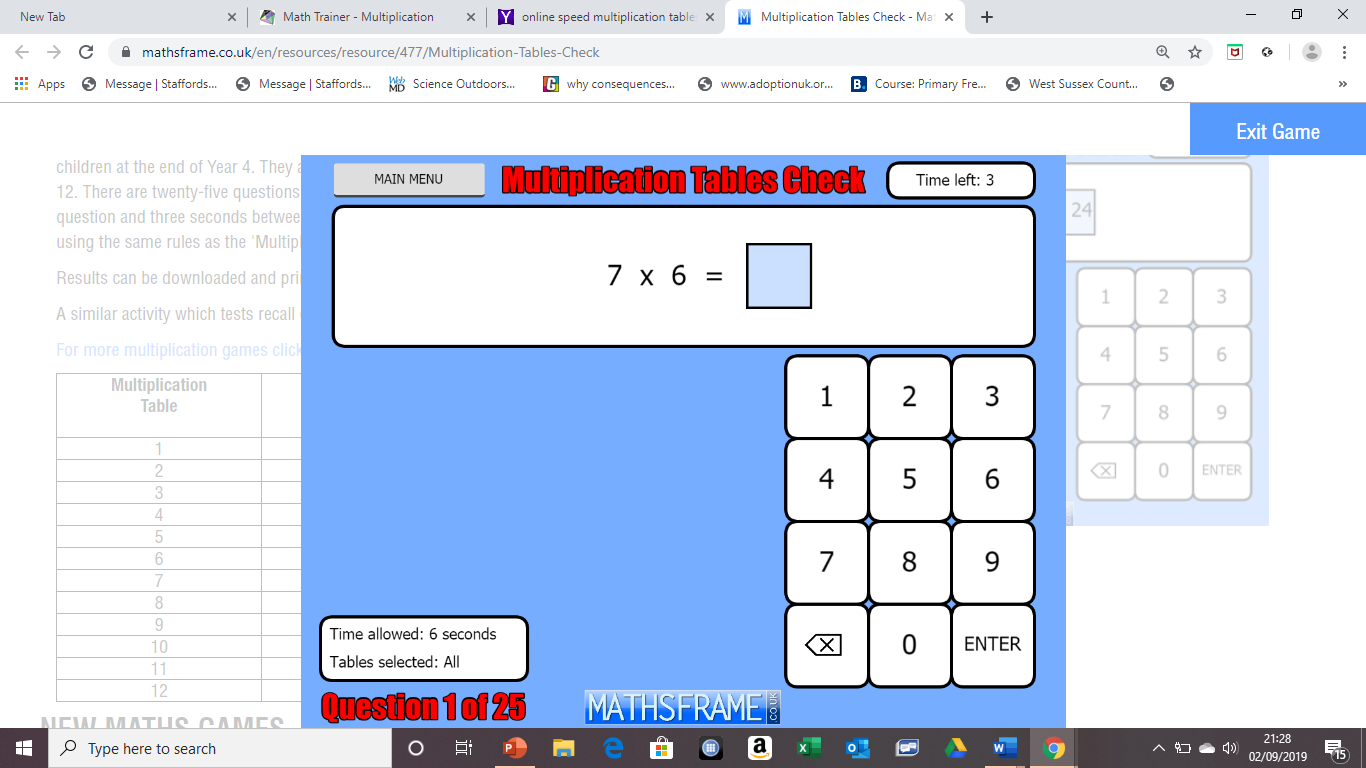 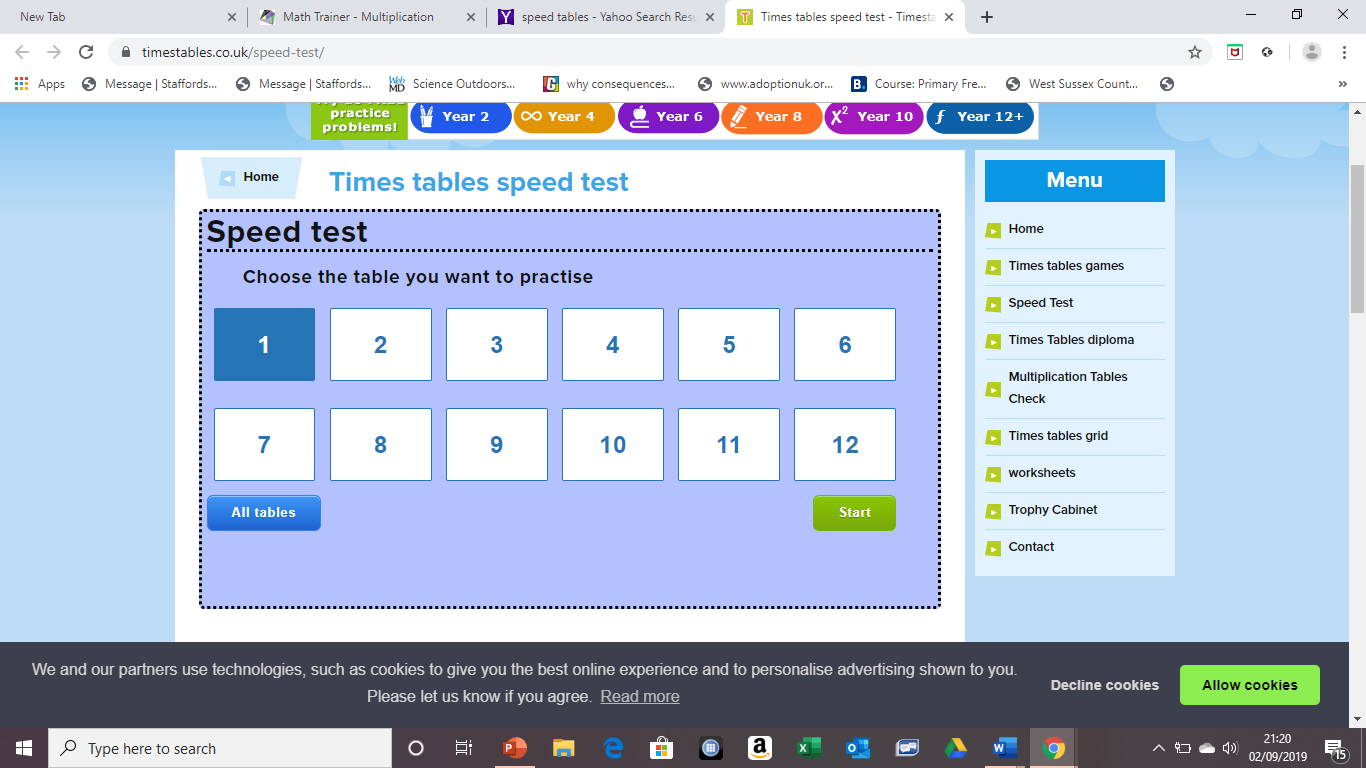 [Speaker Notes: Have the computers / ipads out and give the children and parents a chance to try]
Year 3 and 4 multiplication workshop
Why teaching times tables at home is important

It’s important that children practice at home because
*Times tables are an essential building block in math, and help children with other math strategies and concepts, like fractions, decimals, percentages, area, perimeter, measures, and even telling time. 
*If we don’t make teaching multiplication a priority when our children are young, it will make it harder for them to learn other math concepts as they grow.
*Tables learning is about memory and constant overlearning trains the memory.
Year 3 and 4 multiplication workshop
Tables are taught x2 x10  x5  x4 x8  x3  x6  x7 x9
Year 3 and 4 multiplication workshop
Don’t rely on counting up from x1 when learning.   Encourage children to use x3  x5 to help.
Use rhyme ‘I ate and I ate till I was sick on the floor. 8x8 is 64.’
Every multiplication has a twin, which may be easier to remember. For example if you forget 8×2, you might remember 2×8=16   That way only half has to be learnt.
X4     double, then double again For example: 4×9: double 9 is 18, double 18 is 36
X 6   when you multiply 6 by an even number, they both end in the same digit. For example: 6×2=12, 6×4=24, 6×6=36, etc
Year 3 and 4 multiplication workshop
x9
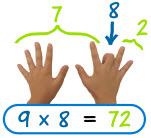 Year 3 and 4 multiplication workshop
Games with resources at home  pick 2 cards multiply the first to say the answer gets the cards. Winner is the one with the most cards.
Dominoes   multiply the dots
Printables https://www.merakilane.com/teaching-times-tables-15-fun-ways-to-teach-kids-multiplication/ includes printables


Art
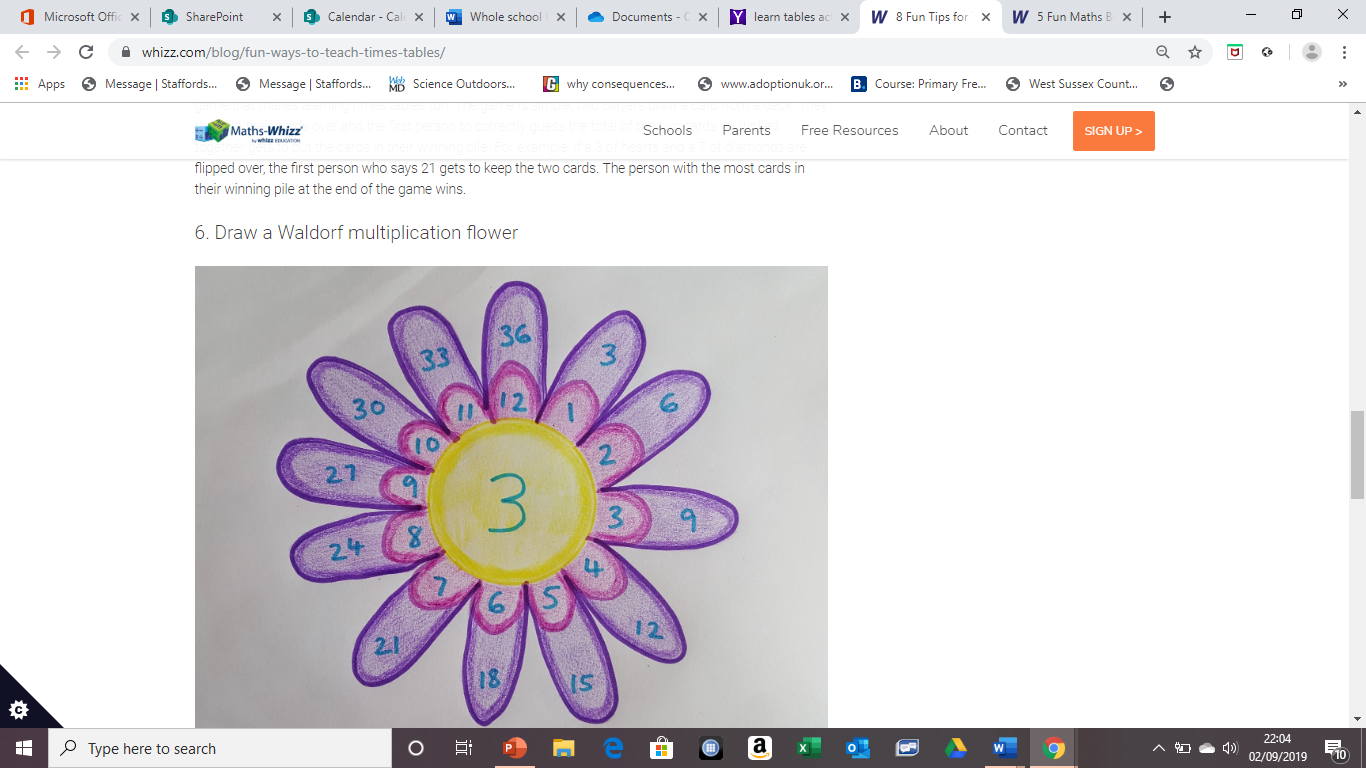 Year 3 and 4 multiplication workshop
SONGS
Uptown funk x3
https://www.youtube.com/watch?v=9XzfQUXqiYY

Adele cover x7
https://www.youtube.com/watch?v=BNBvzjut7TQ

Pharele Williams  x7
https://www.youtube.com/watch?v=5XT3vxohtBg 

Chas and Dave style x6 
https://www.youtube.com/watch?v=O4WtmqEZlaQ

Mylee Cyrus x8
https://www.youtube.com/watch?v=gjNDS4WfKvA
Adele x8
https://www.youtube.com/watch?v=z_BJjR9rdwA
[Speaker Notes: Sing some songs]
Year 3 and 4 multiplication workshop
Online activities
Maths playground
Topmarks site
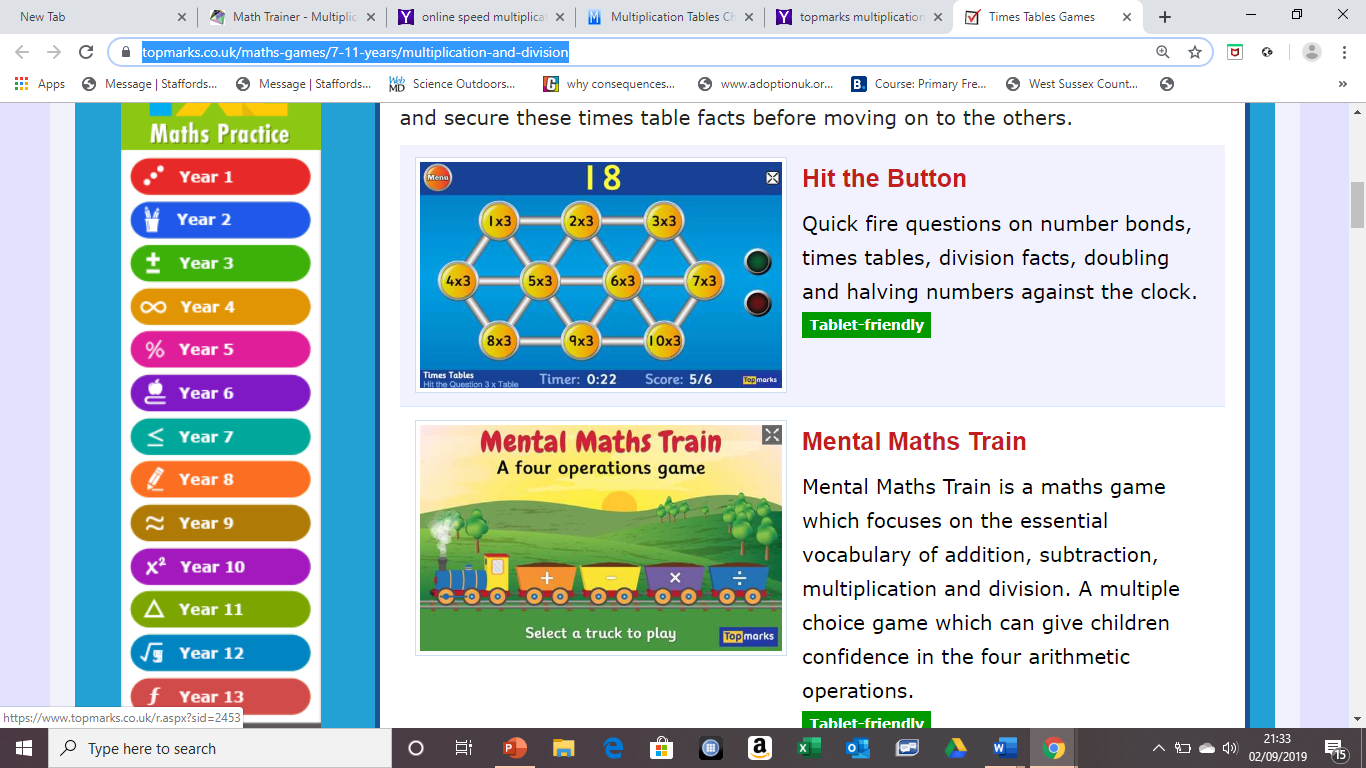 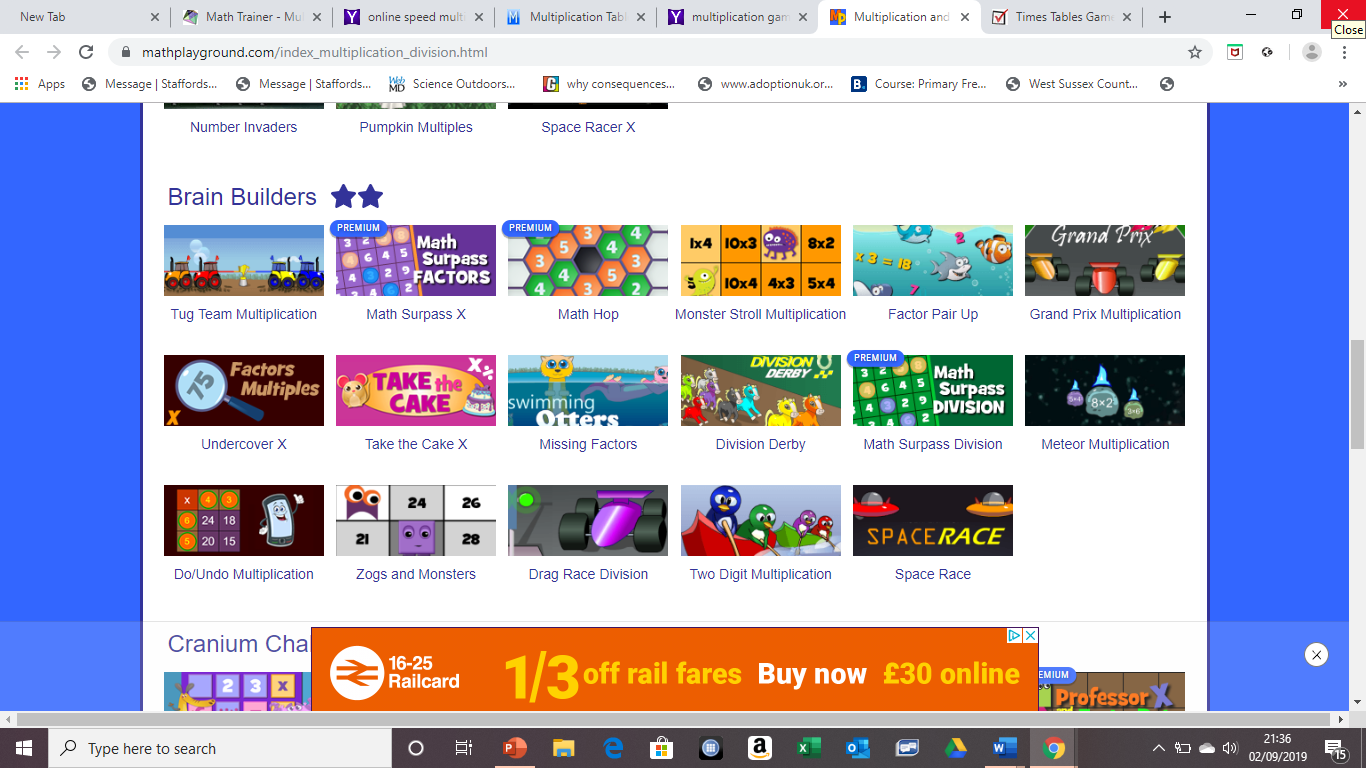 [Speaker Notes: Have the computers / ipads out and give the children and parents a chance to try]
Year 3 and 4 multiplication workshop
PRACTISE TESTS
Maths trainer multiplication                                                                 Multiplication tables checker
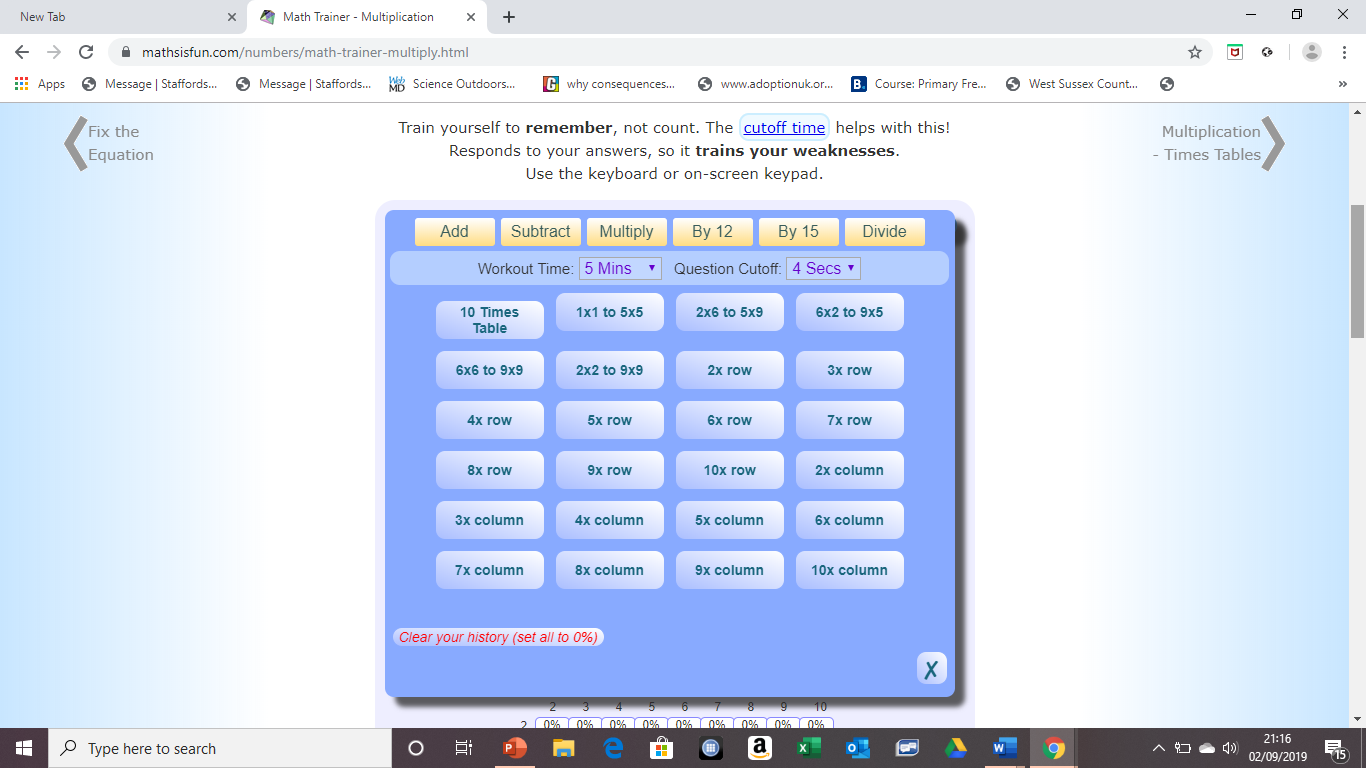 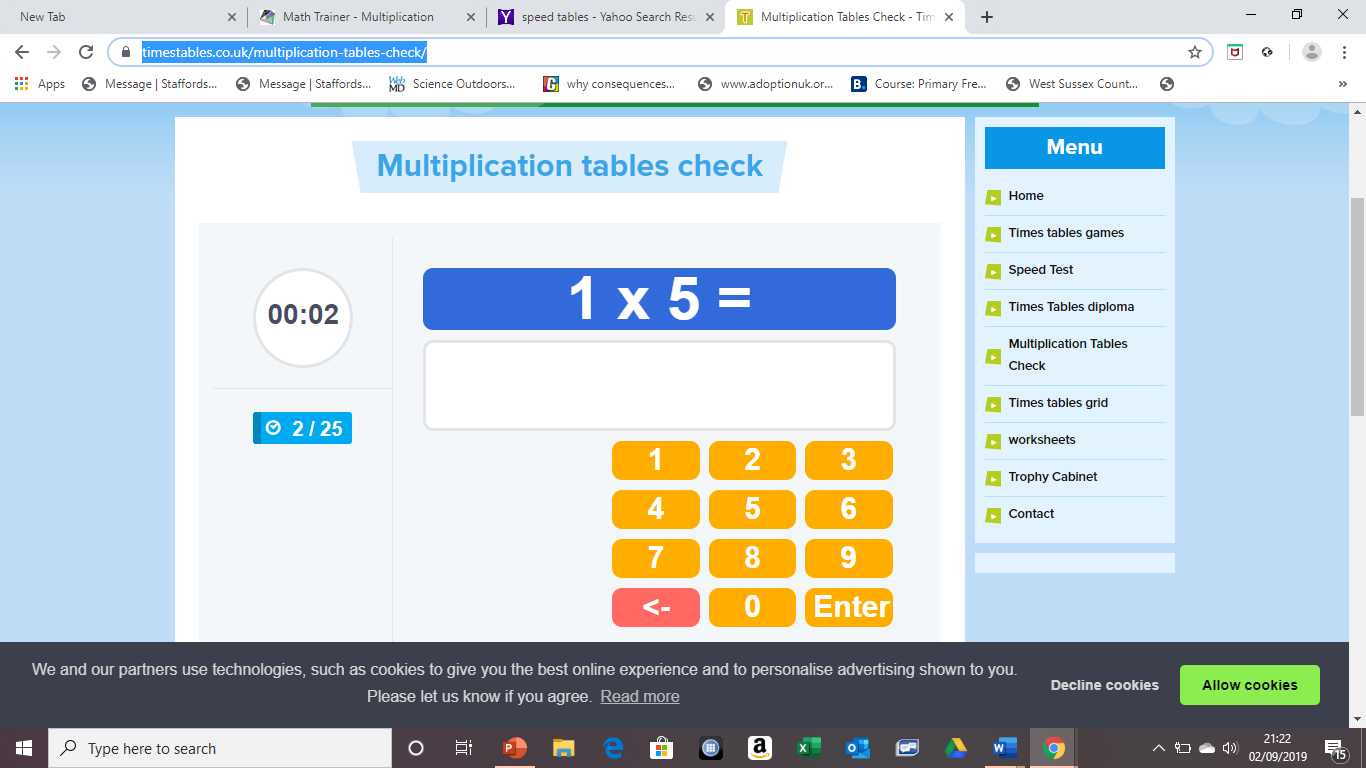 Times tables speed test                                                                 Maths frame
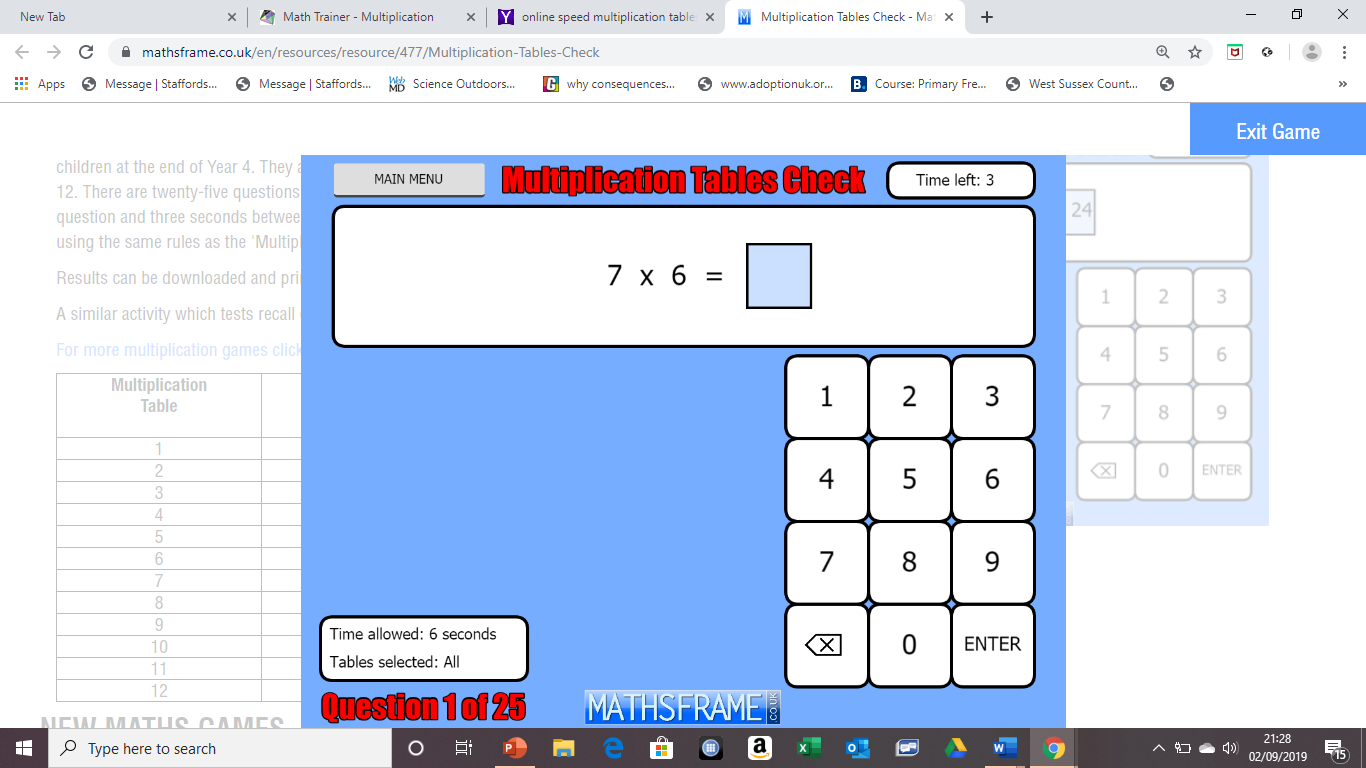 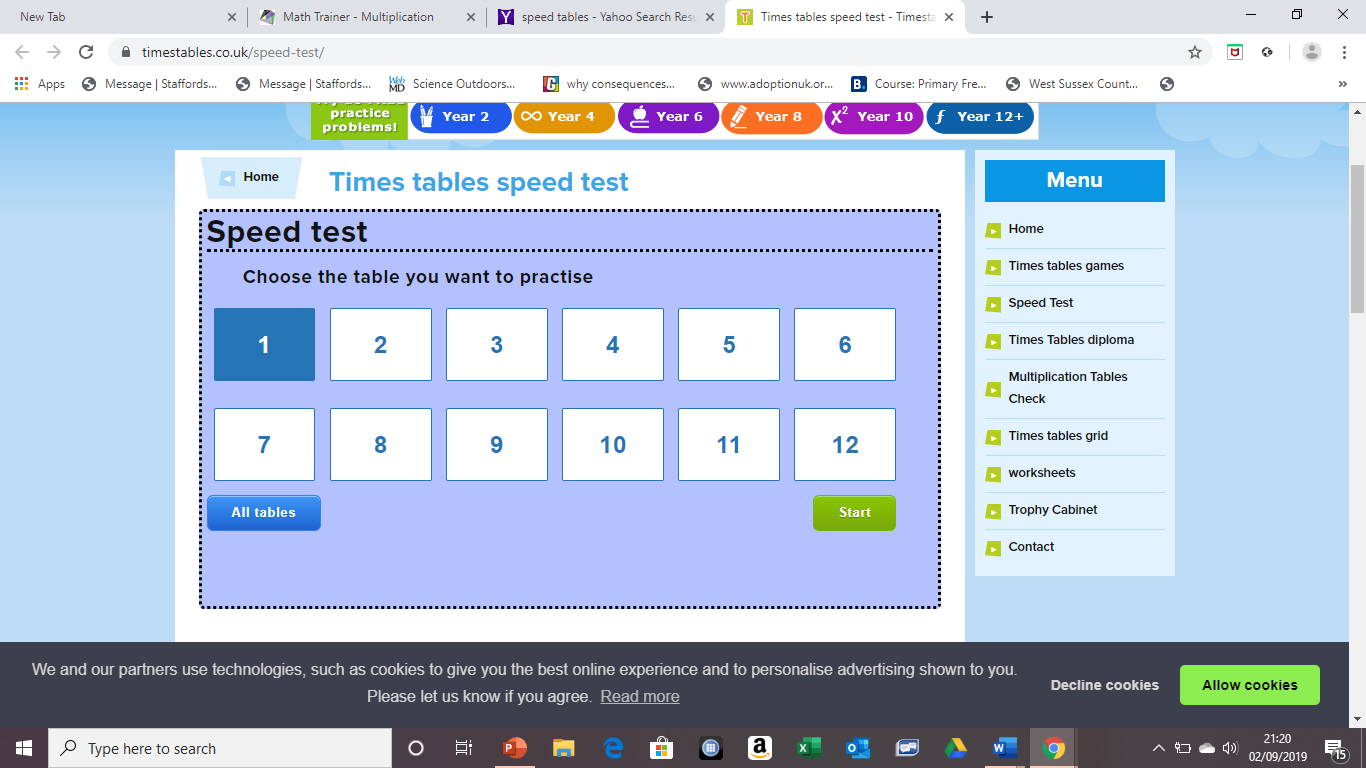 [Speaker Notes: Have the computers / ipads out and give the children and parents a chance to try]